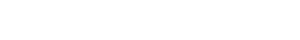 红色通用年度汇报模板
Please enter your English title here
工作思路
工作做法
本年度的工作思路简述如下：
1、工作理念是……
2、具体思路是……
3、工作目标是……
存在问题
工作成绩
未来展望
近几年工作思路变化
进行新产品的概念设计
产品投产上市，销售渠道打开 
拓展探索全新业务领域
产品销售额翻倍，其中线上渠道销售火爆
增强产品服务品质，反馈意见较好
巩固已有的工作成绩，进一步探索新产品形态
进一步提升销售利润
工作思路
20XX年
20XX年
20XX年
20XX年
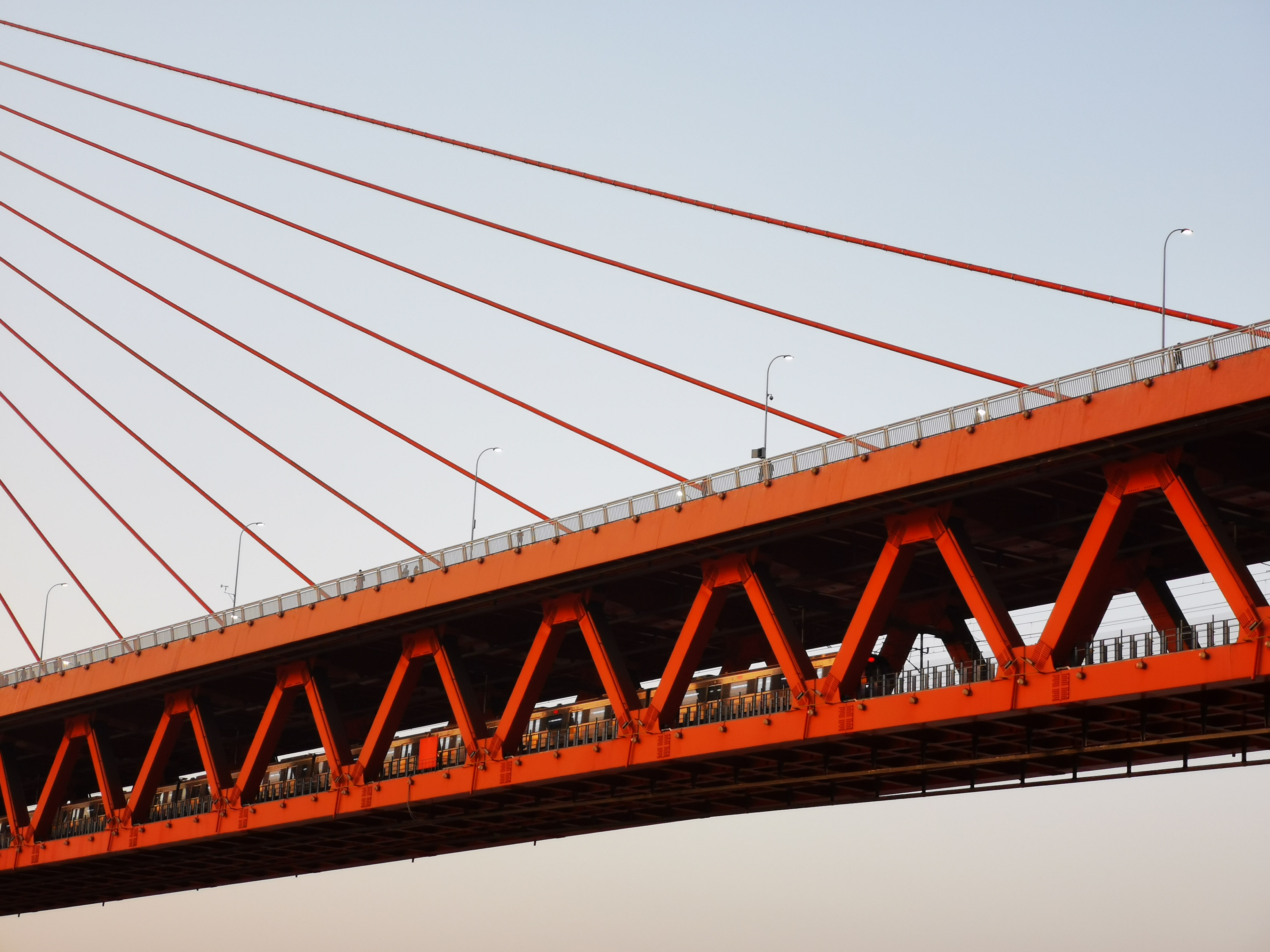 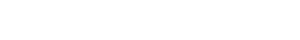 20XX年
工作风采展示
全年超额完成目标销售额
公司净利润实现翻倍增长
工作思路
工作做法
兢兢业业，不断成长
1、开展……系列活动
2、完成……专题工作
3、形成……工作模式
存在问题
工作成绩
未来展望
特色工作模式介绍
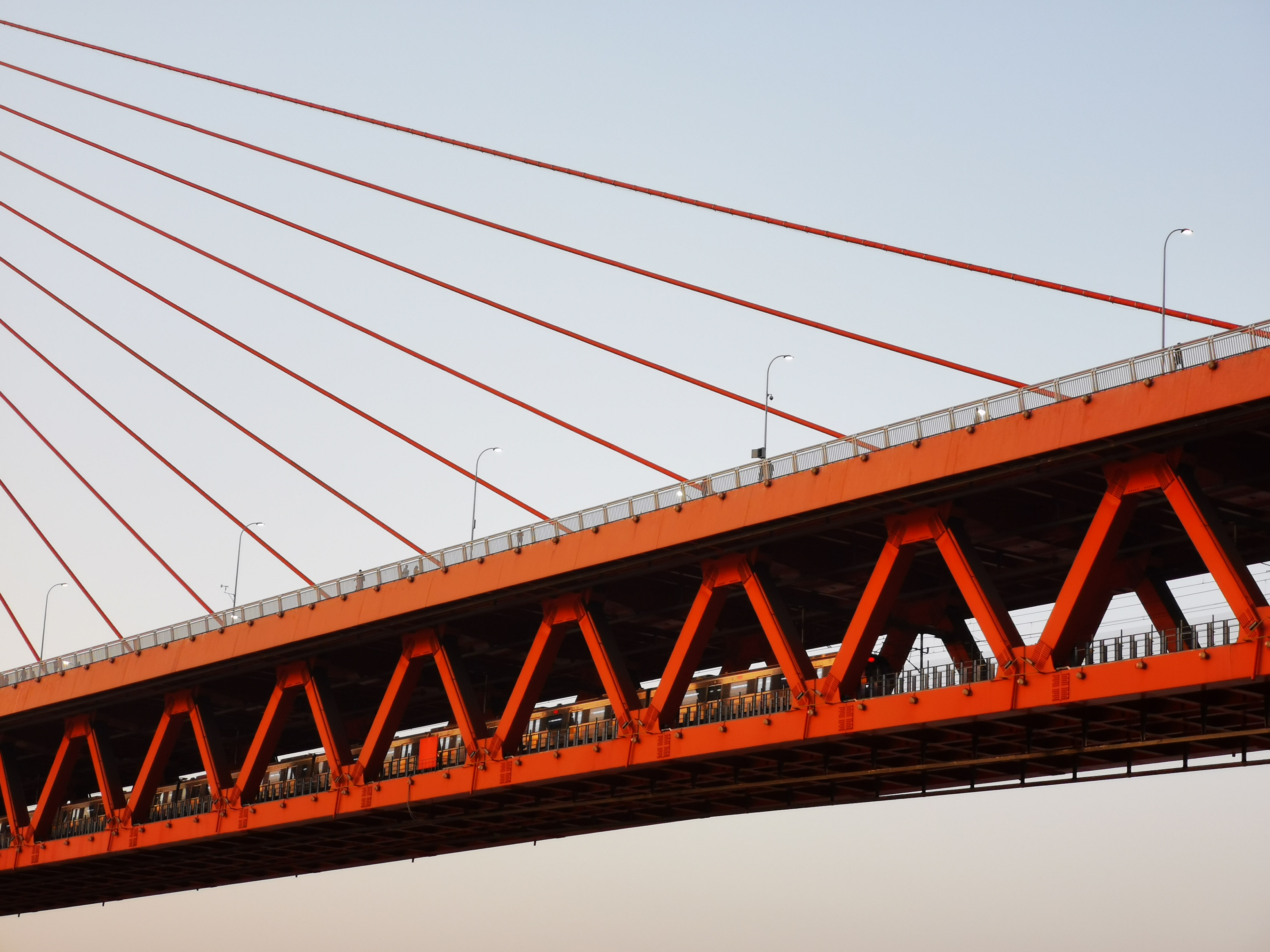 工作模式名称
单击此处可以添加图片简介
单击此处可以添加图片简介
单击此处可以添加图片简介
单击此处可以添加图片简介
单击此处可以添加图片简介
单击此处可以添加图片简介
工作风采展示
个人工作风采展示
团队工作风采展示
对图片进行详细介绍的文字
对图片进行详细介绍的文字
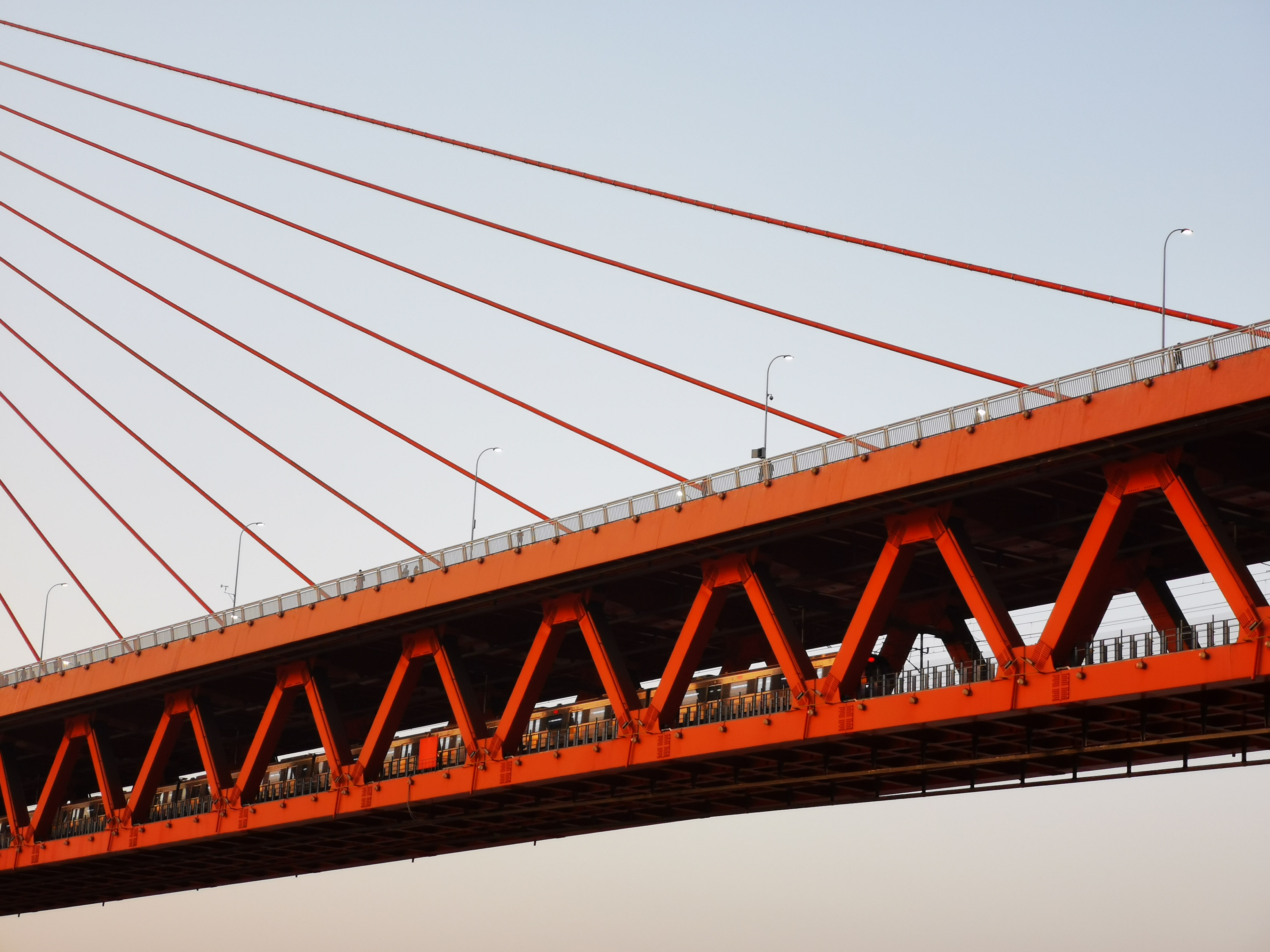 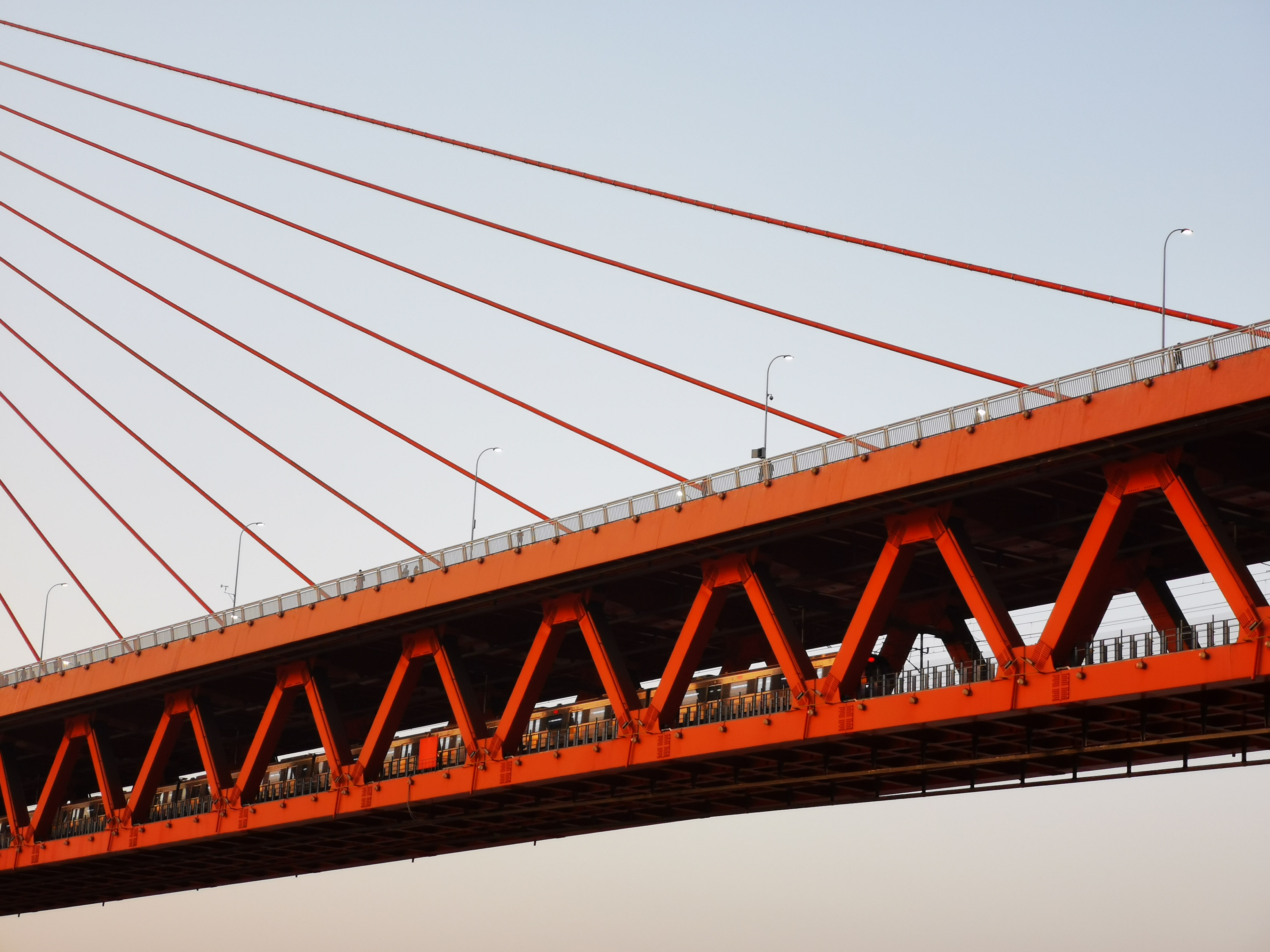 工作思路
工作做法
本年度的工作中还存在以下问题：
1、存在的问题1
2、存在的问题2
3、存在的问题3
存在问题
工作成绩
未来展望
与竞品比较的优劣势
主要优势1
主要劣势1
主要优势2
主要劣势2
主要优势3
主要劣势3
20XX年
竞品的业绩对比
对图表进行简要的说明，对图表进行简要的说明；
对图表进行简要的说明，对图表进行简要的说明；
对图表进行简要的说明，对图表进行简要的说明；
对图表进行简要的说明，对图表进行简要的说明。
工作思路
工作做法
展示本年度工作的主要成绩
展示本年度工作的主要成绩
展示本年度工作的主要成绩
展示本年度工作的主要成绩
存在问题
工作成绩
未来展望
图表页面
¥14.00
数据峰值：
采取的主要措施………………
采取的主要措施………………
采取的主要措施………………
¥14.00
售价
时间
20XX年
业绩分布图
对图表进行简要的说明，对图表进行简要的说明；
对图表进行简要的说明，对图表进行简要的说明；
对图表进行简要的说明，对图表进行简要的说明；
对图表进行简要的说明，对图表进行简要的说明。
20XX年
销售额对比图
对图表进行简要的说明，对图表进行简要的说明；
对图表进行简要的说明，对图表进行简要的说明；
对图表进行简要的说明，对图表进行简要的说明；
对图表进行简要的说明，对图表进行简要的说明。
销售额、利润增长趋势
销售额逆势增长
实现某类商品销售额的连续增长
实现某类商品销售额的连续增长
实现某类商品销售额的连续增长
利润保持稳定
实现某类商品利润保持稳定
实现某类商品利润保持稳定
实现某类商品利润保持稳定
工作思路
工作做法
对未来的展望主要包括：
1、未来展望1……
2、未来展望2……
3、未来展望3……
存在问题
工作成绩
未来展望
本年度开展了哪些调研工作，具体内容包括……本年度开展了哪些调研工作，具体内容包括……
20XX年
年度工作总结
本年度工作总结概述
本年度工作总结概述
本年度工作总结概述
本年度工作总结概述
本年度工作总结概述
本年度工作总结概述
本年度工作总结概述
本年度工作总结概述
本年度开展了哪些调研工作，具体内容包括……本年度开展了哪些调研工作，具体内容包括……
本年度开展了哪些调研工作，具体内容包括……本年度开展了哪些调研工作，具体内容包括……
下一年度工作计划
标题、正文等都可以通过点击和重新输入进行更改。顶部“开始”面板中可以对字体、字号、颜色、行距等进行修改。
标题、正文等都可以通过点击和重新输入进行更改。顶部“开始”面板中可以对字体、字号、颜色、行距等进行修改。
标题、正文等都可以通过点击和重新输入进行更改。顶部“开始”面板中可以对字体、字号、颜色、行距等进行修改。
标题、正文等都可以通过点击和重新输入进行更改。顶部“开始”面板中可以对字体、字号、颜色、行距等进行修改。
标题、正文等都可以通过点击和重新输入进行更改。顶部“开始”面板中可以对字体、字号、颜色、行距等进行修改。
标题、正文等都可以通过点击和重新输入进行更改。顶部“开始”面板中可以对字体、字号、颜色、行距等进行修改。
工作展望
20XX，可圈可点
20XX，未来可期
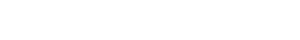 20XX，一起向未来！
Please enter your English title here
OfficePLUS.cn
标注
字体使用


行距

素材

声明



作者
中文 微软雅黑
英文 Arail

标题 1.0
正文 1.25
作者自行拍摄

本网站所提供的任何信息内容（包括但不限于 PPT 模板、Word 文档、Excel 图表、图片素材等）均受《中华人民共和国著作权法》、《信息网络传播权保护条例》及其他适用的法律法规的保护，未经权利人书面明确授权，信息内容的任何部分(包括图片或图表)不得被全部或部分的复制、传播、销售，否则将承担法律责任。

小鱼鱼的鱼塘